ঘরে থেকে কলেজ করি

ভাইরাস থেকে দূরে সরি
স্বা গতম
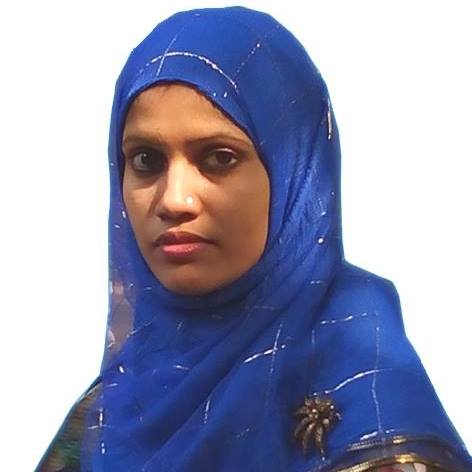 জেবুন্নেছা হেনা
 
প্রভাষ ক, ভূগোল 

বিপিএটিসি স্কুল এন্ড কলেজ

 বিপিএটিসি, সাভার ঢাকা
প্রাকৃতিক ভূগোল                            ১ম অধ্যায়, ১ম পত্র
এ অধ্যায় পাঠ শেষে যা শেখা যাবে --

 প্রাকৃতিক ভূগোলে র প্রকৃতি ও পরিসর ব্যাখ্যা
    করা যাবে।

 প্রাকৃতিক ভূগোলের বিষয়বস্তু ও উপাদান
    বর্ণনা করা যাবে।

 প্রাকৃতিক ভূগোল অধ্যয়নের গুরুত্ব বিশ্লেষণ
    করতে পারা যাবে।
“পৃথিবী ও 
    তার 
   অধিবাসীদের 
   বর্ণনাই 
   ভূগোল।”
           ---
   অধ্যাপক 
  ড্যাডলি  
  স্ট্যাম্প
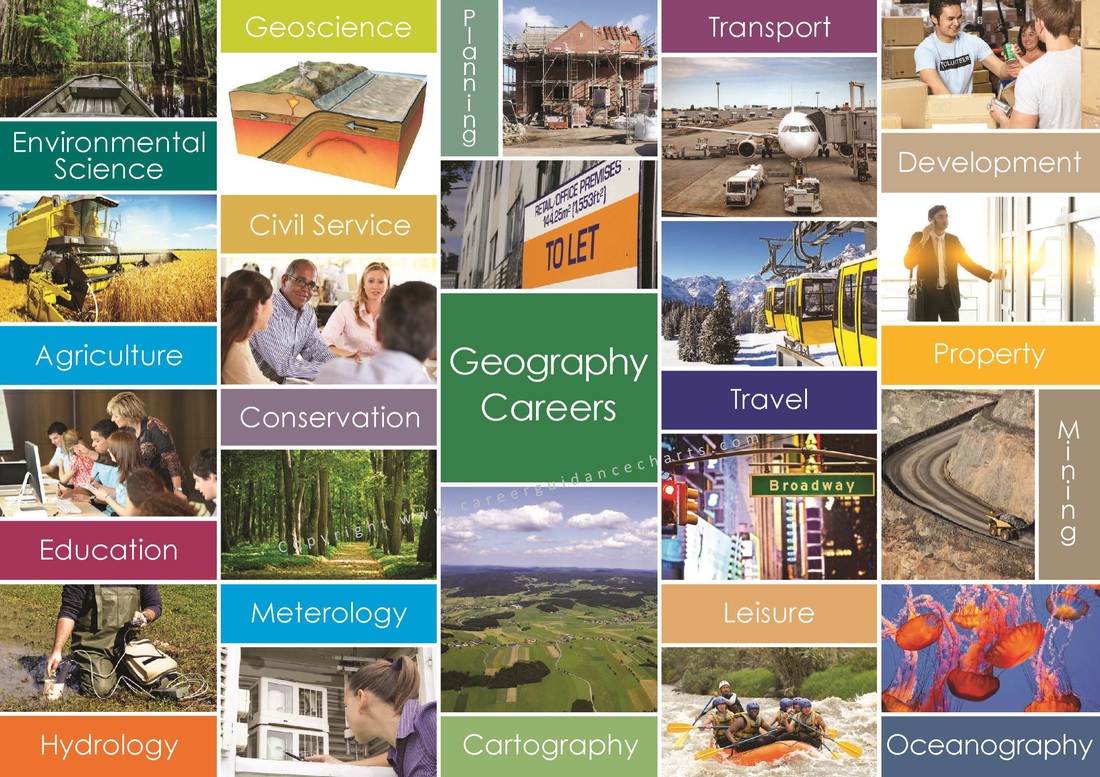 প্রাকৃতিক  ভূগোলের  প্রকৃতি
প্রাকৃতিক ভূগোলের মুল বিষয়বস্তু হল এই পৃথিবী নামক 
    গ্রহ যা  জীবন, সম্পদ ও বাস্তুতন্ত্রের উৎস।

বিশ্ব প্রকৃতি হিসেবে মহাবিশ্ব এবং সৌরজগতের উৎপত্তি  ও
     বিকাশ, এদের অবস্থান ও গাণিতিক পরিমাপ সম্পর্কে 
    বিষদ  আলোচনা করে। 

আমাদের পৃথিবী নামক গ্রহের আকার আয়তন, কক্ষপথ, 
    গতি,এর উপগ্রহ, চন্দ্র সূর্যের অবস্থান, অক্ষাংশ,দ্রাঘিমাংশ, 
    সমমন্ডল প্রভৃতি বিষয়ে বিস্তারিত ব্যাখ্যা ও বিশ্লেষণ করে।
পৃথিবীর পরিবেশের জন্য শক্তির উৎস, সৌরশক্তির    
     বিন্যাস,বাস্তুতন্ত্রের বিভিন্ন চক্র প্রাকৃতিক বিষয়াবলীর        
      বর্ণনা করে।
প্রাকৃতিক ভিত্তি হিসেবে পানির পরিবেশ,বায়ুমণ্ডলীয় 
    পরিবেশ,উদ্ভিদ ও প্রাণী সম্পর্কে আলোকপাত করে।

 প্রাকৃতিক ভূগোল কতগুলো নিয়ম বা সূত্র দ্বারা ব্যাখ্যা বা    
    বিশ্লেষিত হয়। এই নিয়মগুলো সর্বত্র সমভাবে প্রযোজ্য।
পৃথিবীর অভ্যন্তর ও শিলামন্ডল, বিভিন্ন ভূগাঠনিক প্রক্রিয়া, 
    ভূআলোড়ন, অগ্নুৎপাত, ভূমিরূপ গঠন শক্তিএবং এর 
    ফলে সৃষ্ট ভুমিরূপ, মহাদেশ সঞ্চালন তত্ত্ব প্রভৃতি 
    সম্পর্কে আলোচনা করা।
প্রাকৃতিক ভূগোলের পরিসর
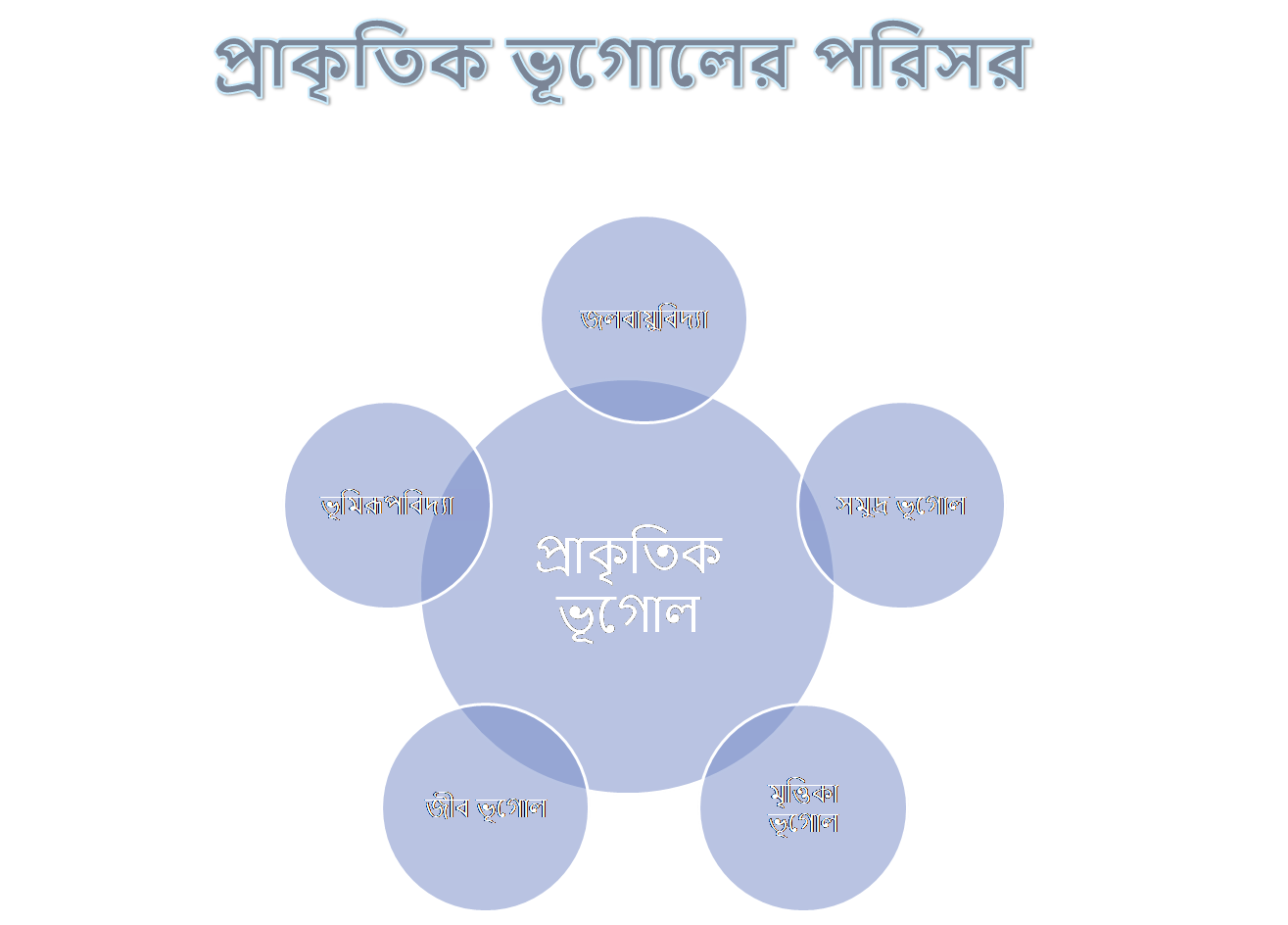 কাজ
প্রাকৃতিক ভূগোলের  প্রকৃতি ও পরিসর গুছিয়ে লিখো।
মূল্যায়ন
1|	Òc„w_ex I Zvi Awaevmxi eY©bvB    
      n‡jv f‚‡MvjÓÑ †K e‡j‡Qb? 
	 K. MÖx‡fi 	L. g¨vKwb 
	 M. ÷¨v¤ú 	N. U‡jgx 


2|	f‚-weÁv‡bi kvLv wn‡m‡e we‡ewPZ  
    nq wb‡Pi †Kvb f‚‡Mvj? 
	K. gvbe 	L. ivR‰bwZK 
	M. A_©‰bwZK 	N. cÖvK…wZK
3|	Dw™¢` wb‡q Av‡jvPbv nq  
    cÖvK…wZK f‚‡Mv‡ji †Kvb 
    cwim‡i? 
	K. f‚wgiƒc we`¨v 	L. Rxe gÛj 
	M. Rjevqy we`¨v 	N. mgy`ª we`¨v
5|	'Geo' I 'graphy' kãØ‡qi A_© n‡jv h_vµ‡gÑ 
	i. f‚‡Mvj 	 ii. c„w_ex 
	iii. eY©bv 
	wb‡Pi †KvbwU mwVK? 
	K. i I ii 	L. i I iii 
	M. ii I iii 	N. i, ii I iii 
6
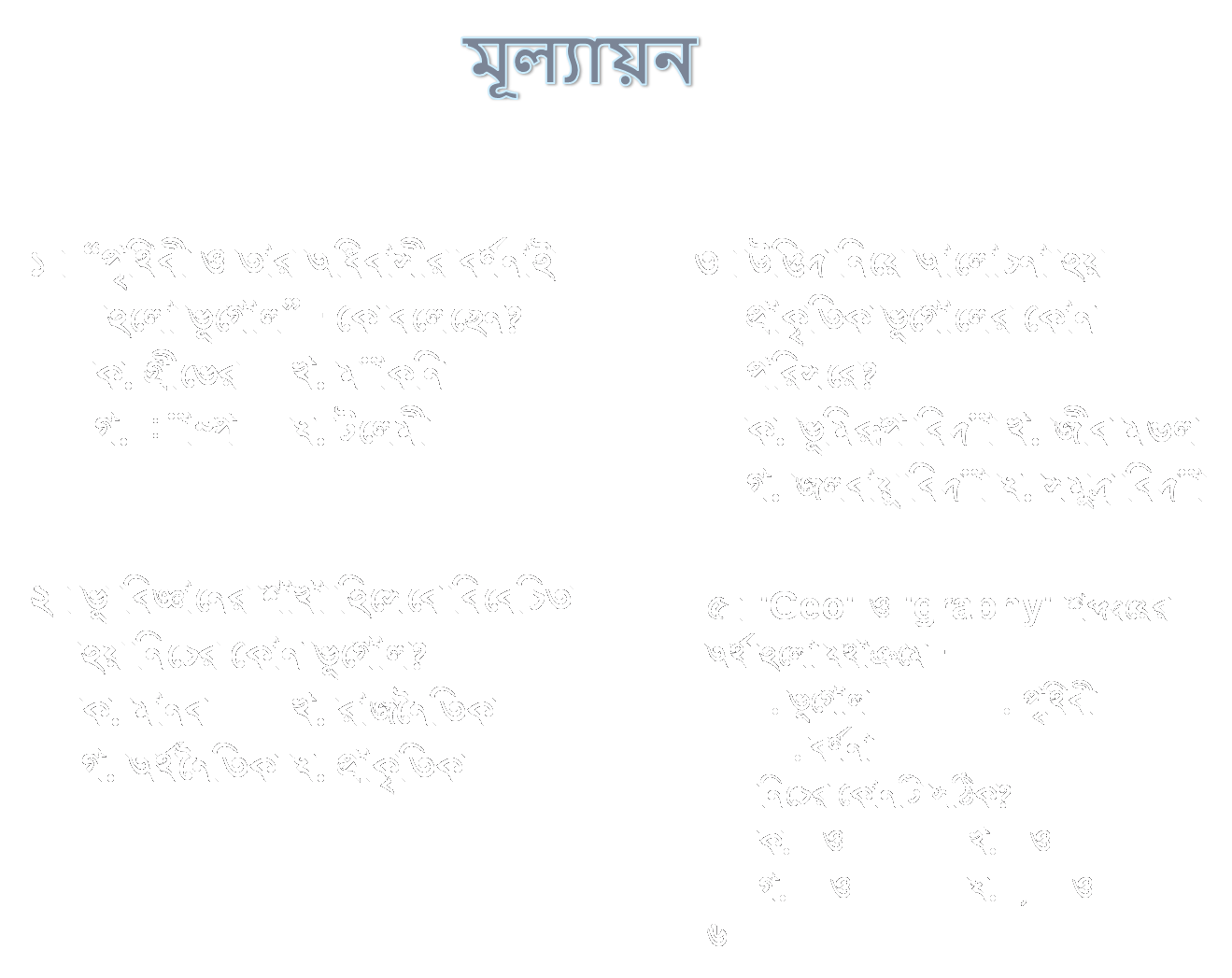 পাঠ-২ ; প্রাকৃতিক ভূগোলের বিষয়বস্তু
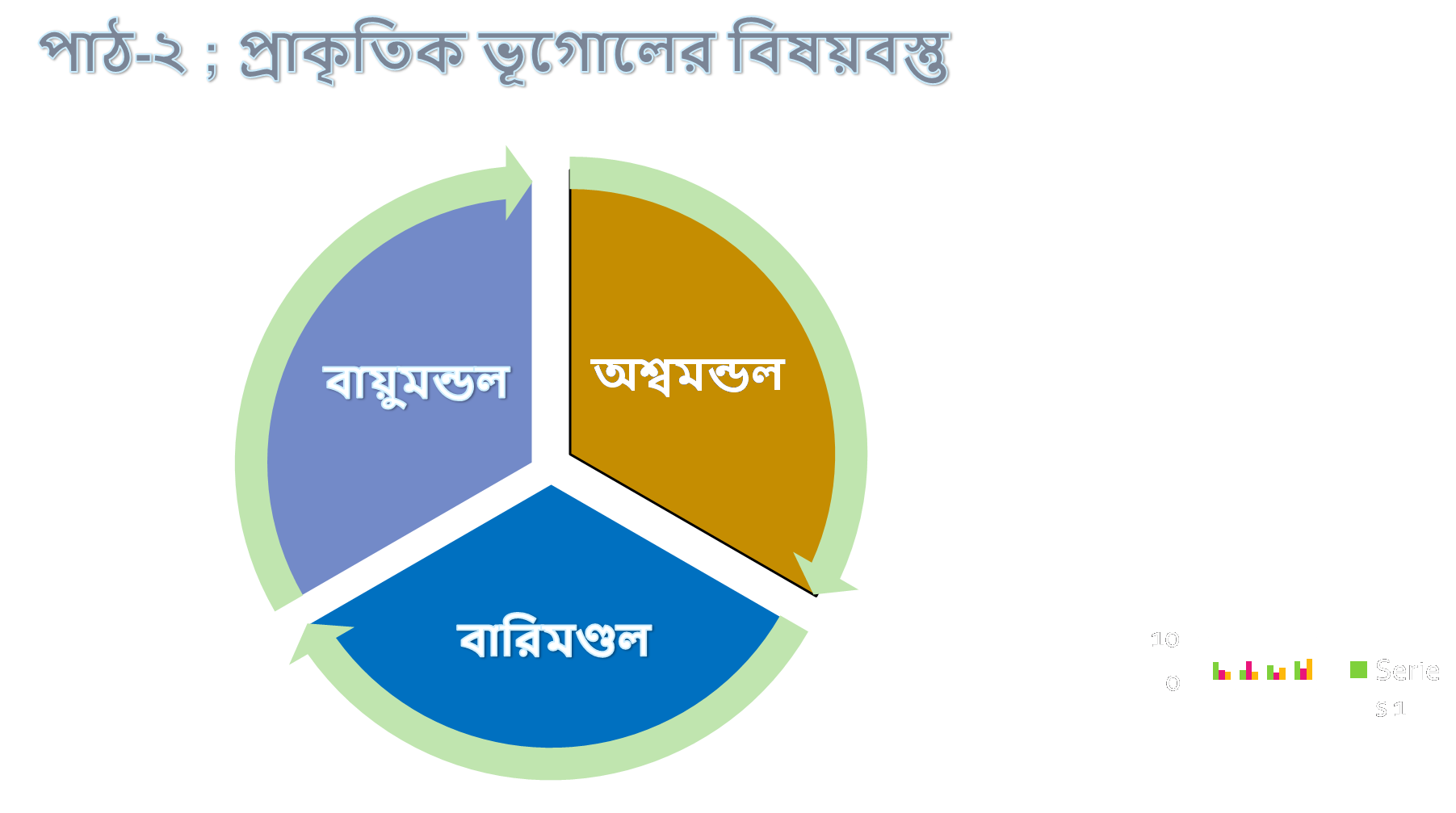 অশ্বমন্ডল
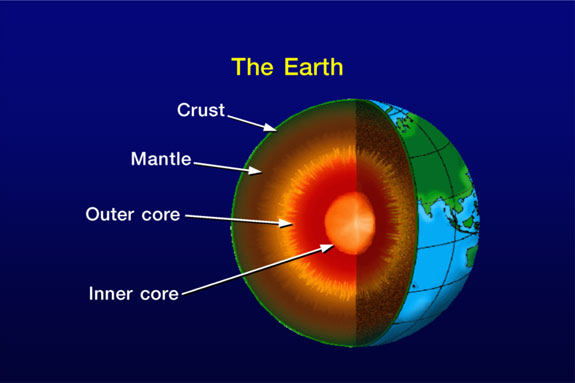 পৃথিবীর 

উপরিভাগের 

কঠিন 

পদার্থই 

অশ্বমন্ডল।
বারিমন্ডল
মহাসাগর, 

সাগর, 

উপসাগর,

হ্রদ সমন্বয়ে 

গঠিত 

বারিমন্ডল।
বায়ুমণ্ডল
হাজার হাজার কিলোমিটার  পুরু যে বায়ুর সমুদ্র পৃথিবীকে বেষ্টন করে আছে তাকে বায়ুমণ্ডল বলে।
মন্ডলসমুহের পারস্পরিক সম্পর্ক
প্রাকৃতিক ভূগোলের উপাদানসমুহ
পৃথিবীর গতি
   শিলা ও খনিজ
   ভূমিরূপ
   বায়ুমন্ডল 
   পানিভাগ
   মৃত্তিকা
   প্রাকৃতিক   
        উদ্ভিদ
  প্রাণিজগৎ
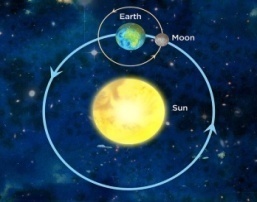 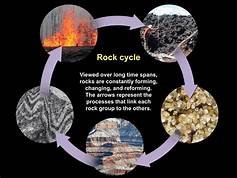 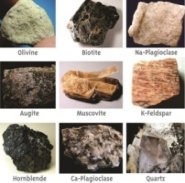 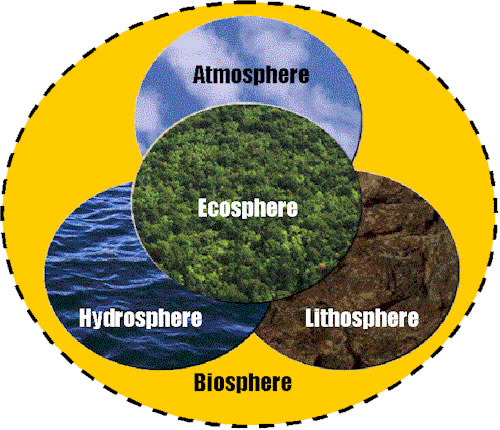 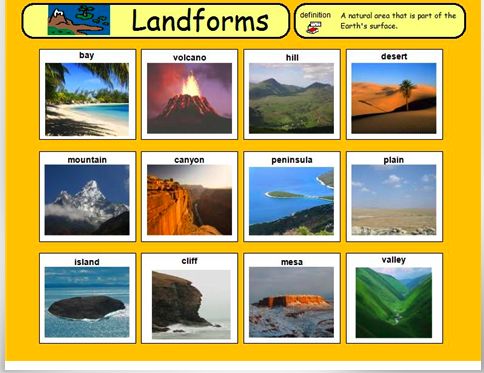 পৃথিবীর গতি
খনিজ ও শিলা
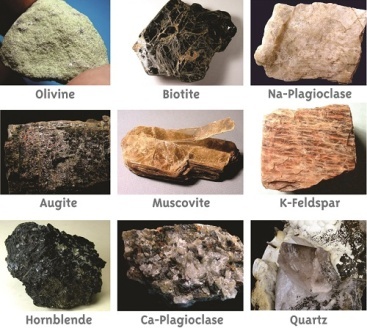 ভূমিরূপ
কাজ
প্রাকৃতিক ভূগোলের বিষয়বস্তু ও উপাদান ব্যাখ্যা করো।
মূল্যায়ন
৪|	f‚-Z¡K Ab¨ †h bv‡g cwiwPwZ 
     †c‡q‡QÑ 
	
     i. †K›`ªgÛ‡j 	ii. Ak¦gÛj 
	iii. wkjvgÛj 
	
    wb‡Pi †KvbwU mwVK? 
	K. i I ii 	L. i I iii 
	M. ii I iii 	N. i, ii I iii
1|	 wb‡Pi †KvbwU f‚wgiƒc we`¨vq Av‡jvP¨? 
	
     K. RxegÛj 	L. b`xi DrcwË 
	M. mgy`ªZ‡ji web¨vm 	N. N~wY©evZ 

2|	cÖvK…wZK f‚‡Mv‡ji Dcv`vb †KvbwU? 
	
     K. emwZ 	L. A_©‰bwZK Kg©KvÛ 
	M. cvwbPµ 	N. wkívqb 

3|	f‚-Z¡K †hme Dcv`v‡b MwVZ Zv‡K e‡jÑ 
	
     K. LwbR 	L. wkjv 
	M. wmqvj 	N. wmgv
5|	Rjevqyi Dcv`vb n‡jvÑ 
	K. Aÿvsk 	L. D”PZv 
	M. Av`ª©Zv 	N. mgy`ª †mªvZ
মূল্যায়ন
৬|	 নিচের গ্রুপ দুটি পর্যবেক্ষণ করে প্রশ্নগুলোর উত্তর করো।






 

	






       K. f‚wgiƒc we`¨v ej‡Z Kx eyS? 	                                                                    1
	L. mgy`ªwe`¨vi Av‡jvP¨ welq Kx?  	                                                                 2
	M. MÖæc 'A'- Gi welq¸‡jv †Kvb f‚‡Mv‡ji AšÍM©Z ব্যাখ্যা Ki| 	                    3
	N. MÖæc 'A'- Gi Dcv`vb¸‡jv MÖæc 'B' Gi †Kvb Dcv`v‡bi mv‡_ m¤úwK©Z? we‡kølY Ki| 4
মূল্যায়ন
৮|	wb‡Pi wPÎwU ch©‡eÿY K‡i cÖkœ¸‡jvi DËi K‡iv: 
	






   K. f‚‡Mvj PP©vi g~j aviv 2wU Kx Kx? 	                                             1
   L. ÒcÖvK…wZK f‚‡Mvj n‡jv GKwU cwic~Y© cÖvK…wZK weÁvbÓÑe¨vL¨v K‡iv| 	   2
   M. wP‡Îi ÔLÕ gÛ‡ji Dcv`vb¸‡jv e¨vL¨v K‡iv|	                         3
   N. wP‡Îi gÛj mg~‡ni cvi¯úwiK Ae¯’vb I m¤úK© we‡kølY K‡iv|	   4
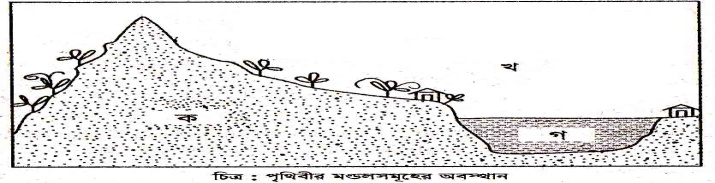 পাঠ-৩; প্রাকৃতিক ভূগোল অধ্যয়নের গুরুত্ব
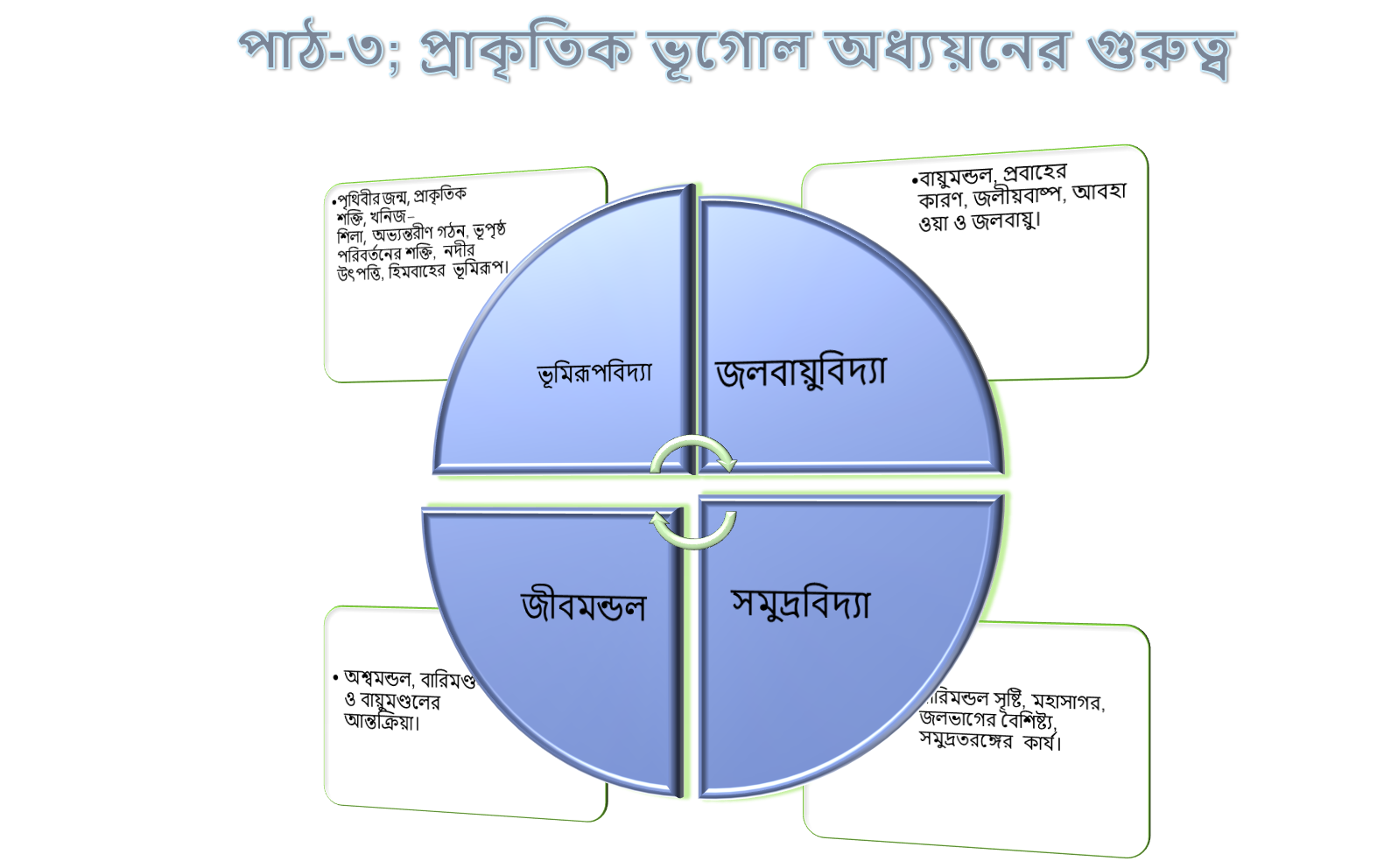 কাজ
তোমার চারপাশের কোন কোন পরিস্থিতি 

মোকাবেলায় প্রাকৃতিক ভূগোলের জ্ঞান কাজে 

লাগানো যাবে  আলোচনা কর।
মূল্যায়ন
2007 mv‡j ÔwmWiÕ bv‡g GK cÖjqsKvix N~wY©So AvNvZ nv‡b G AÂ‡j| fqsKi G NUbvq gvivZ¥K ÿwZMÖ¯Í nq A‡bK GjvKv| Ô†mvnvbÕ ejj, ÒGB NUbvwU †h kv‡¯¿ Av‡jvwPZ nq †m m¤ú‡K© ÁvbvR©‡b Avgv‡`i meviB we‡kl ¸iæZ¡ †`qv `iKvi|Ó 
	
K. cÖvK…wZK f‚‡Mvj Kv‡K e‡j? 	                                                   1
L. cÖvK…wZK f~‡Mvj Kx Kv‡R jv‡M? 	                                               2
M. Bw½ZK…Z NUbvwU f‚‡Mv‡ji †h cwim‡i Av‡jvPbv nq Zvi eY©bv `vI|	 3
N. †mvnv‡bi Dw³wU wK h_v_©? we¯ÍvwiZ gZvgZ `vI|	                       4
ধন্যবাদ
বিশ্ব জয়ের স্বপ্ন দেখি
  মাদক হতে দূরে থাকি।